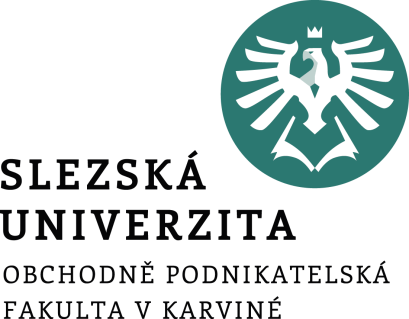 Information ManagementINMNAINMK
Úvodní informace a požadavky na absolvování
Ing. Radim Dolák, Ph.D.
Obecné informace o předmětu – kombinované studium
3x tutoriál 90 minut dle rozvrhové akce v IS SLU:
Čt 29. 9. 15:35–17:10 A318 
Čt 3. 11. 15:35–17:10 A318 
Čt 1. 12. 15:35–17:10 A318
Obecné informace o předmětu – obsah kurzu
1. Information management 
2. Data, information and knowledge
3. Information support 
4. Documents 
5. Sources of information, acquisition, searching and managing of information
6. Organizational information strategies, ICT management models and information systems in organizations
7. ICT and innovation as a boost to improving business performance	
8. Trends in current information management
Požadavky na absolvování kurzu
1) Průběžný online test přes IS SLU – 20 bodů 
2) Seminární práce odevzdaná do 18.12.2022 přes IS SLU – Odevzdávárna– 20 bodů 
3) Závěrečná online zkouška na univerzitě – 60 bodů

Hodnocení:
A   94 -100 b.
B   85 - 93b.
C   77 - 84 b.
D   69 – 76 b.
E   60 - 68 b.
F    0 - 59 b.
Průběžný online test
Průběžný online test v ISu bude možné vyplnit pouze jednou kdykoliv od 7. do 13. 11. 2022
Na test si projděte Power Pointové přednášky číslo 1 až 6
Test je formou výběru jedné správné odpovědi typu abc
Maximálně lze získat 20 bodů
Požadavky na seminární práce
Volba tématu seminární práce proběhne v tomto seznamu:
https://docs.google.com/spreadsheets/d/1hC311NCxxKoawu5B5JRkuVaH9PuNNn4Q/edit?usp=sharing&ouid=110487410487924669432&rtpof=true&sd=true

Seminární práce bude zpracovaná ve Wordu na základě šablony dostupné v Isu
Seminární práce bude zpracována jednotlivcem v rozsahu minimálně 5 stran
Seminární práce bude obsahovat obrázky nebo tabulky
Seminární práce bude obsahovat seznam použitých zdrojů

Seminární práce bude obsahovat teoretickou i praktickou část k danému tématu, úvod a závěr
Hodnotí se také aktuálnost použitých zdrojů a dat, vlastní zhodnocení tématu
Závěrečná online zkouška na univerzitě
Zkouška proběhne na univerzitě ve zkouškovém období formou online testu v Isu
Je nutné se prokázat u zkoušky platným studentským průkazem
Na zkoušku si projděte Power Pointové přednášky číslo 1 až 12
Test je formou výběru jedné správné odpovědi typu abc a také formou otázek typu ano-ne
Maximálně lze získat 60 bodů
Výukové materiály
IS SLU: 
kombinovaná forma studia:
https://is.slu.cz/auth/el/opf/zima2022/INMNAINMK/um/
Kontakty
Ing. Radim Dolák, Ph.D.
dolak@opf.slu.cz
A405

konzultační hodiny pro období výuky v zimním semestru 2022:
Úterý: 18:00-19:30 (pouze po předchozí domluvě emailem)
Středa: 13:00-14:30 (pouze po předchozí domluvě emailem)